Gender Equality, the SDGs and Small Islands Developing States
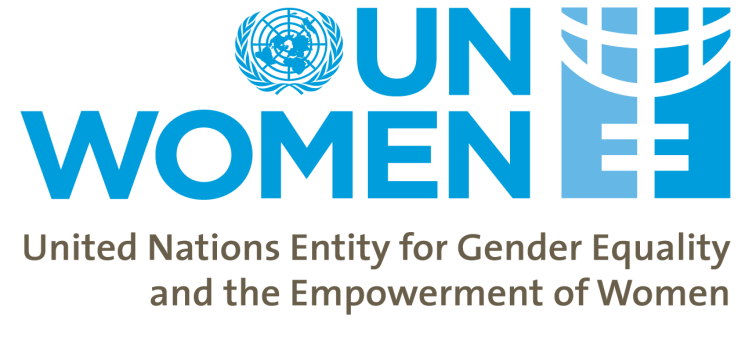 The SDGs
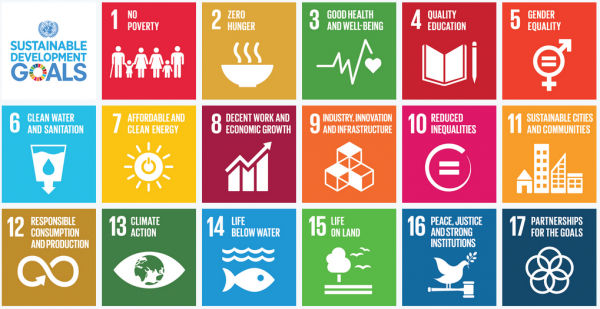 TARGETS
Goal 5 includes 9 key targets, 6 substantive and 3 on means of implementation. Strong focus on transformative change. 
5.1 gives substance to CEDAW through a key indicator on ending all forms of discrimination against women and girls. 
 5.2 and 5.3 deal with serious violations of women’s and girl’s rights – all forms of violence including trafficking and sexual and other types of exploitation; child, early and forced marriage, and FGM. 
5.4 introduces for the first time a focus on recognition of unpaid care work.  
5.5 and 5.6 deal with realization of right to full and effective participation in decision-making, and universal access to SRHRR – in line with Cairo and BPfA.
Means of Implementation targets include women’s equal right to economic resources; access to ICT; and an enabling legislative and policy environment for gender equality and women’s empowerment
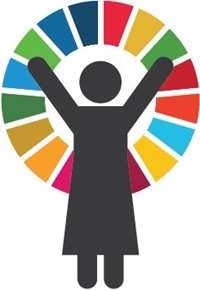 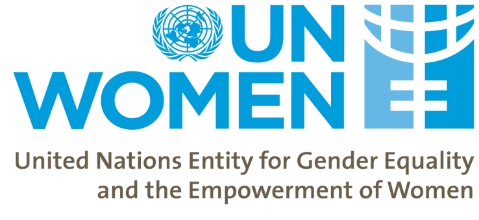 TARGETS
Key gender sensitive targets included under other Goals. For example:
Goal 1 (Poverty): Target 1.4 Equal rights to economic resources, access to basic services, ownership and control over land and other forms of property, inheritance, natural resources, new technology, micro-finance
Goal 3 (Health): Target 3.1 reduce global maternal mortality ratio to less than 70 per 100,000 live births; Target 3.7 ensure universal access to SRH services and integration of reproductive health into national strategies and programmes; 
Goal 4 (Education): Target 4.5 eliminate gender disparities in education and ensure equal access to all levels of education and vocational training…
Goal 8 (Growth and Decent Work): Target 8.5 By 2030, achieve full and productive employment and decent work for all women and men…
Goal 11 (Cities and Human Settlements): Target 11.7 by 2030 provide universal access to safe, inclusive, accessible, green and public spaces in particular for women and children, older persons and persons with disabilities
Goal 16 (Peaceful and Inclusive Societies): Target 16.1 Significantly reduce all forms of violence and related deaths everywhere.
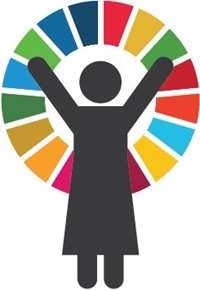 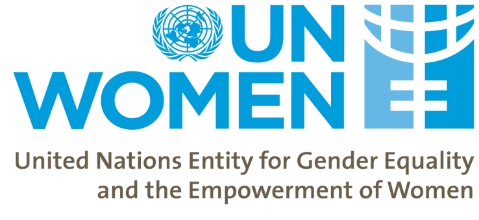 TARGETS
Recognition that many ‘environmental’ goals have a gender dimension, with focus on women’s access to land, water, sanitation and energy in related targets.

Means of Implementation
In addition to the three specific targets under Goal 5, other relevant MOI targets, e.g.
Target 1.b – gender sensitive development strategies; 
Target 4.a education facilities that are child, disability and gender sensitive – and safe, non-violent and inclusive.  
Target 16.b – non-discriminatory laws and policies for sustainability.
Target 17.18 – disaggregation of data by “income, gender, age, race, ethnicity, migratory status, disability, geographic location and other characteristics relevant in national contexts”
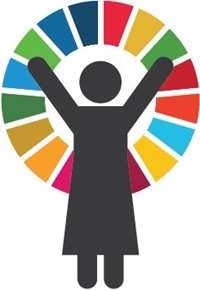 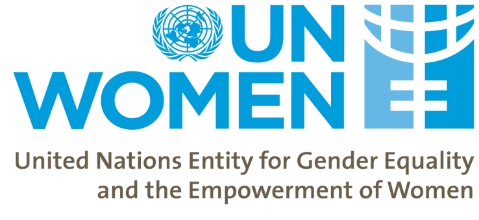 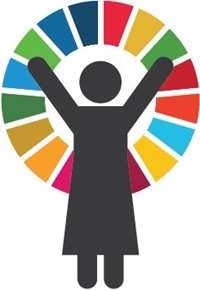 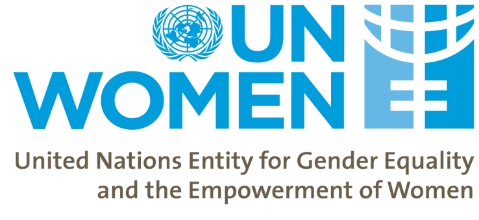 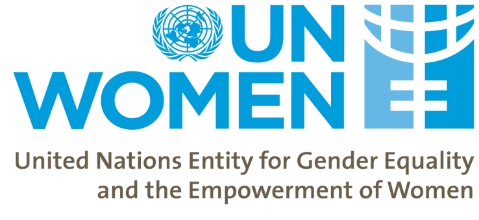 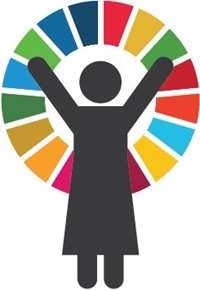 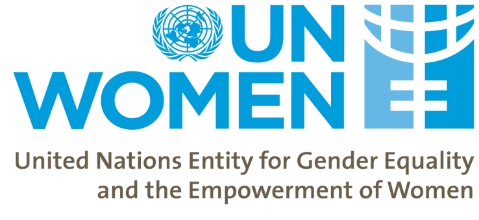 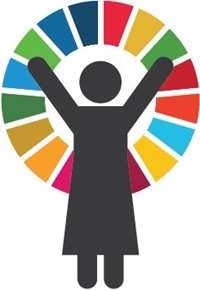 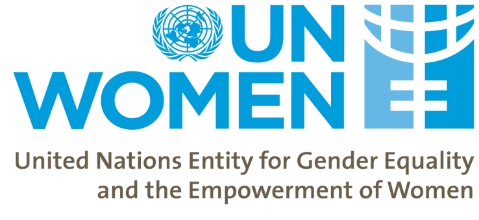 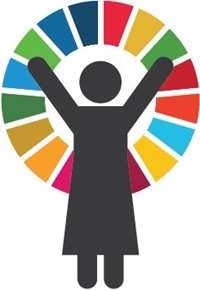 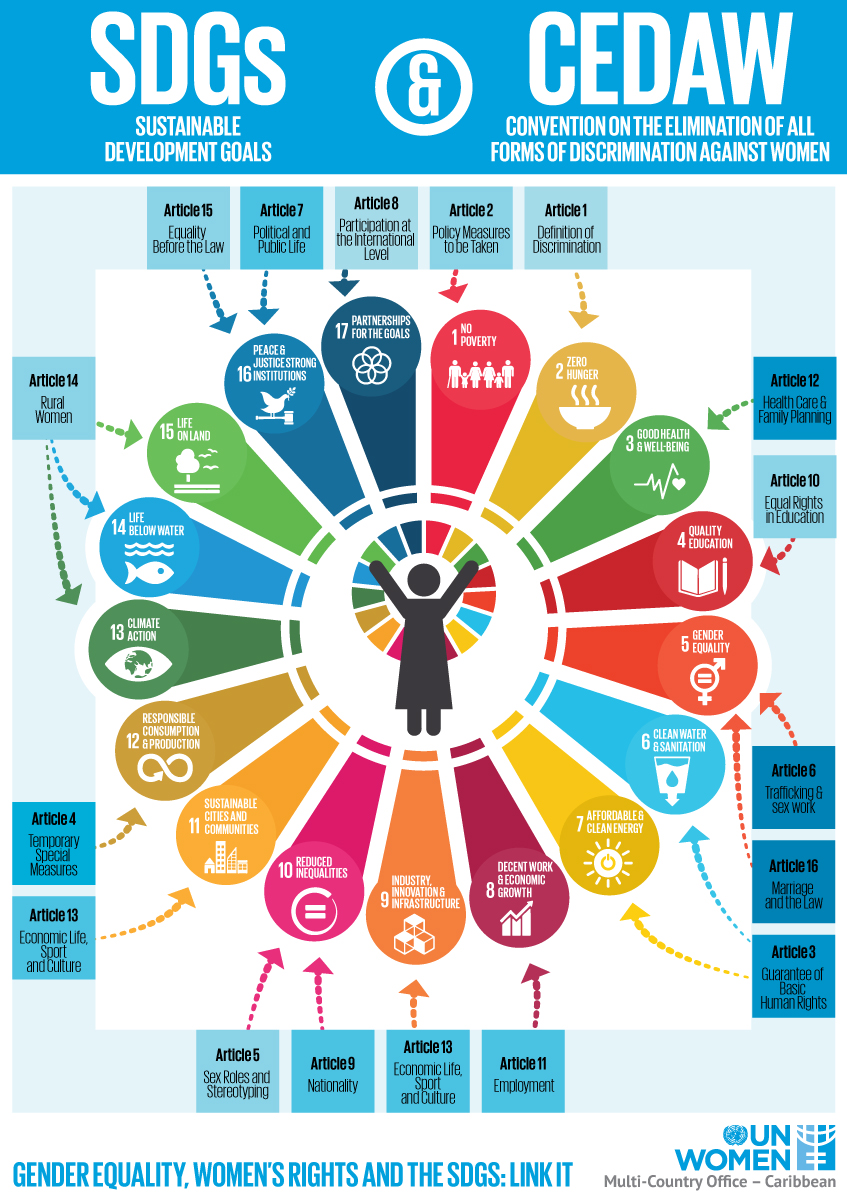